Chapter 20 Springs, Screws and Gears
蔡毓心
江　玉
陳琬蓉
Screws
加入Plane
進入編輯模式，將Plane改為三角形
(編輯模式)加入另一個Plane
選取兩個頂點，按X鍵(Delete Vertics)
按A將所有物件選取
Ctrl+J 將所有物件組合起來
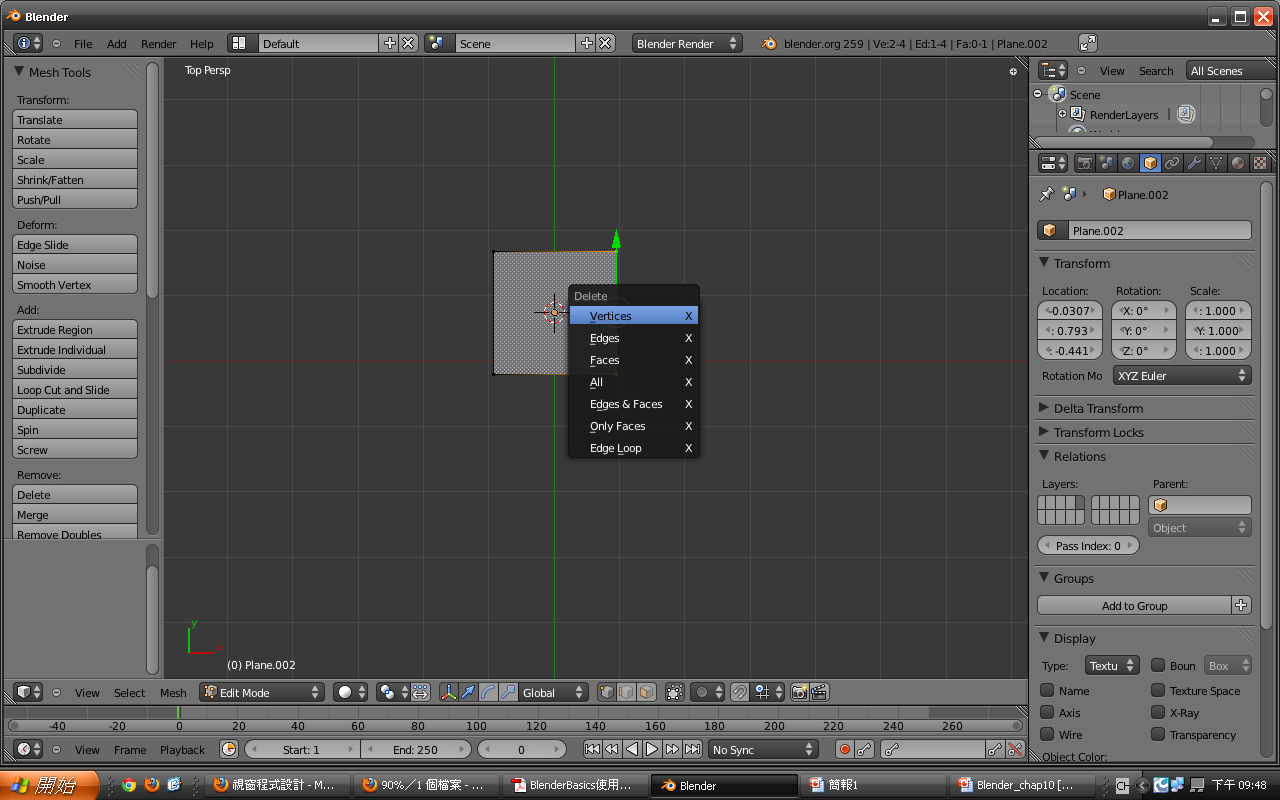 Screws
將游標，調整到線的中間
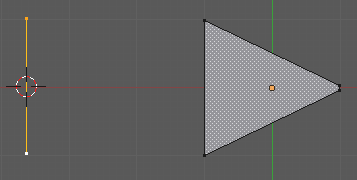 Screws
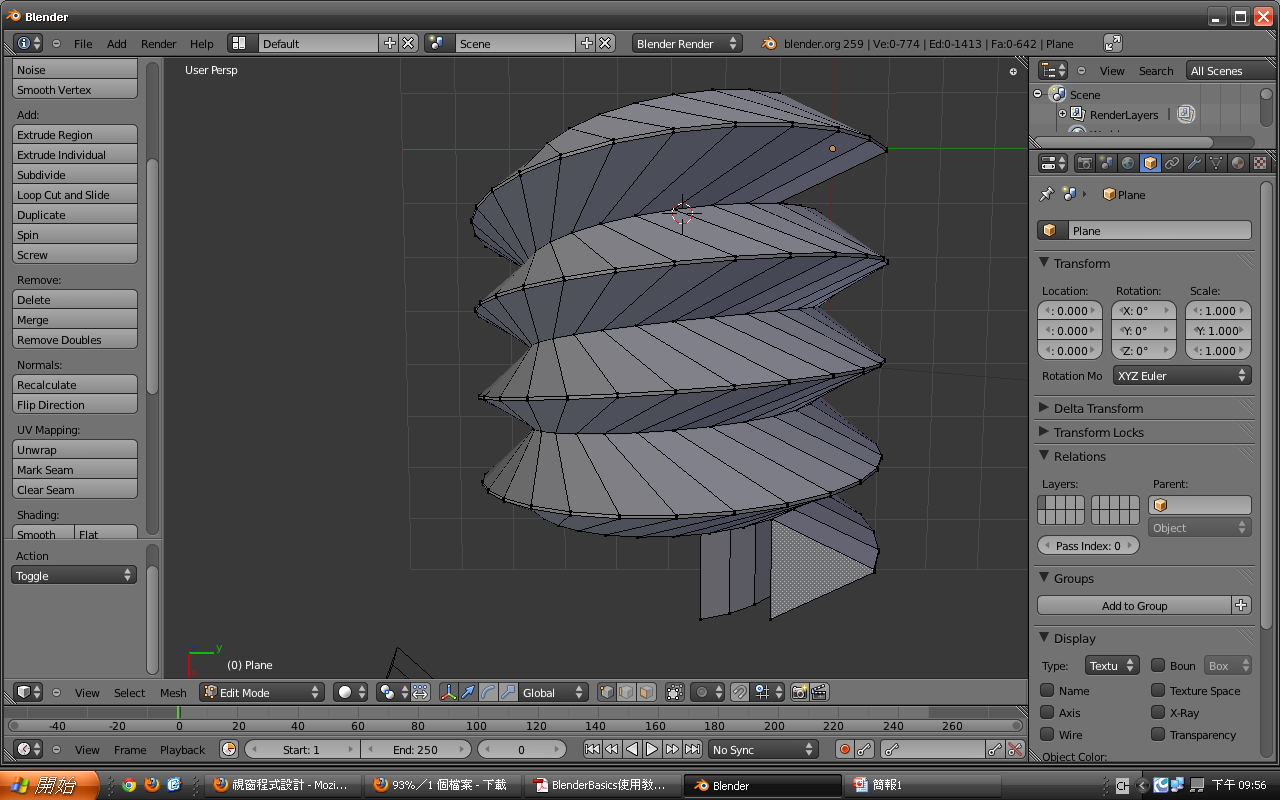 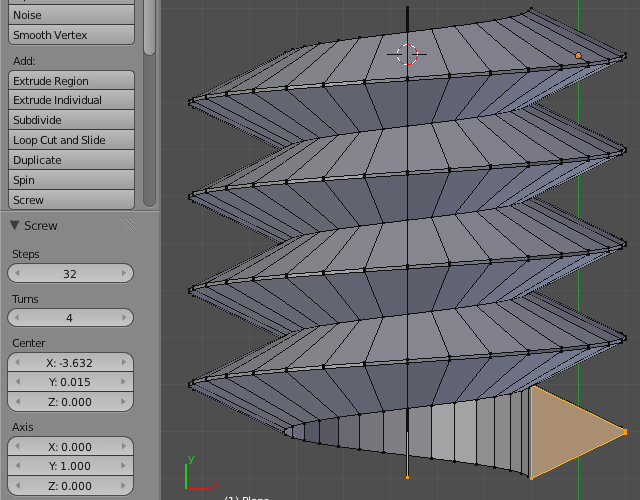 按下Screw
調整
Steps:32
Turns:4
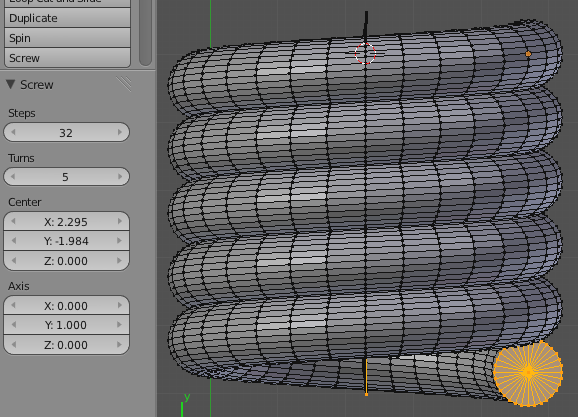 Screws
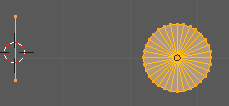 利用Circle也
    可以做出另
    外一種Screws
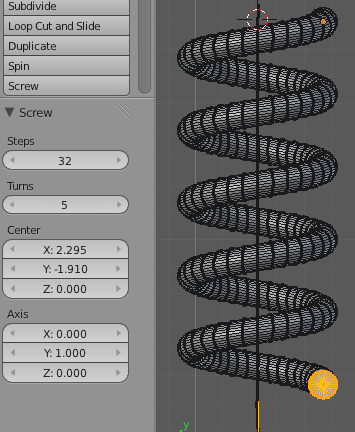 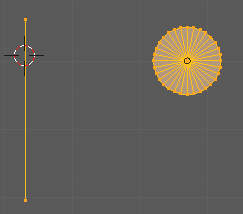 Gears
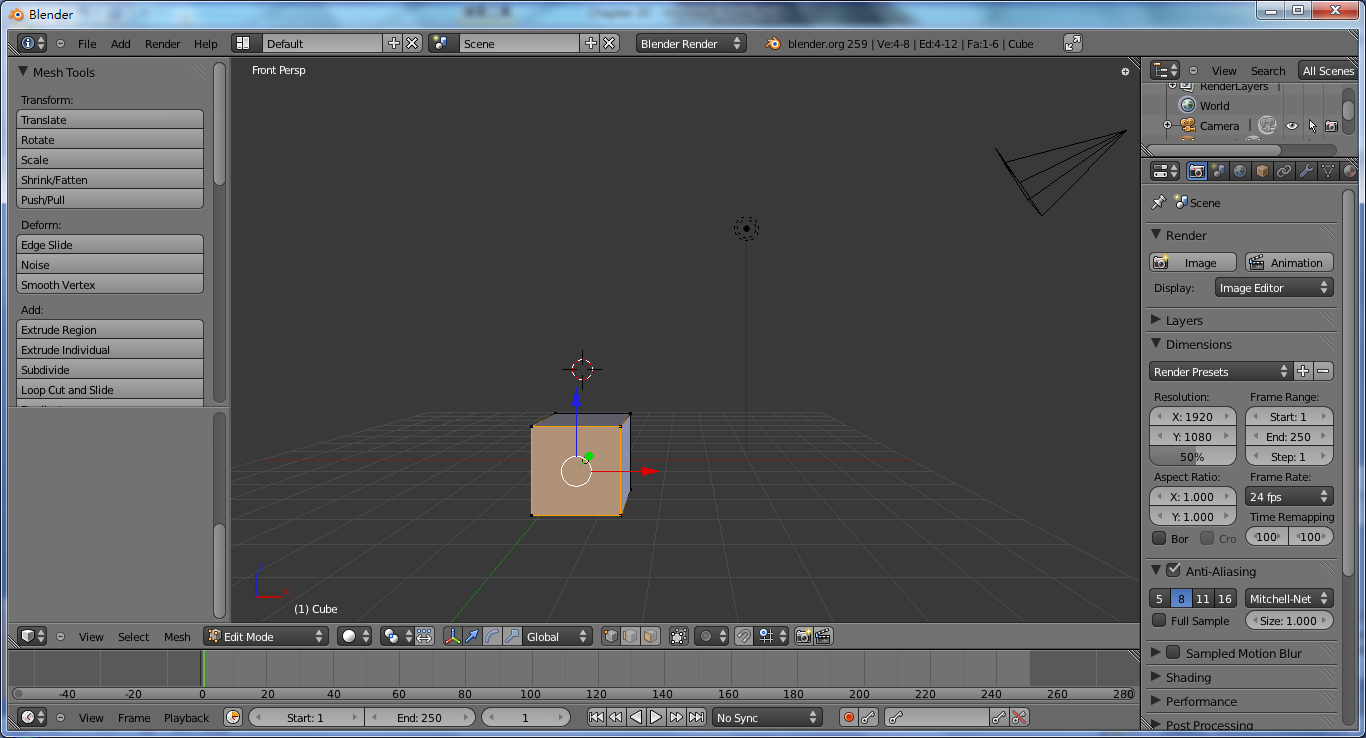 加入Cube
將View改成Front
選取四個頂點
按S鍵，再按Z鍵
    調整Z軸
把Cube調整成楔型
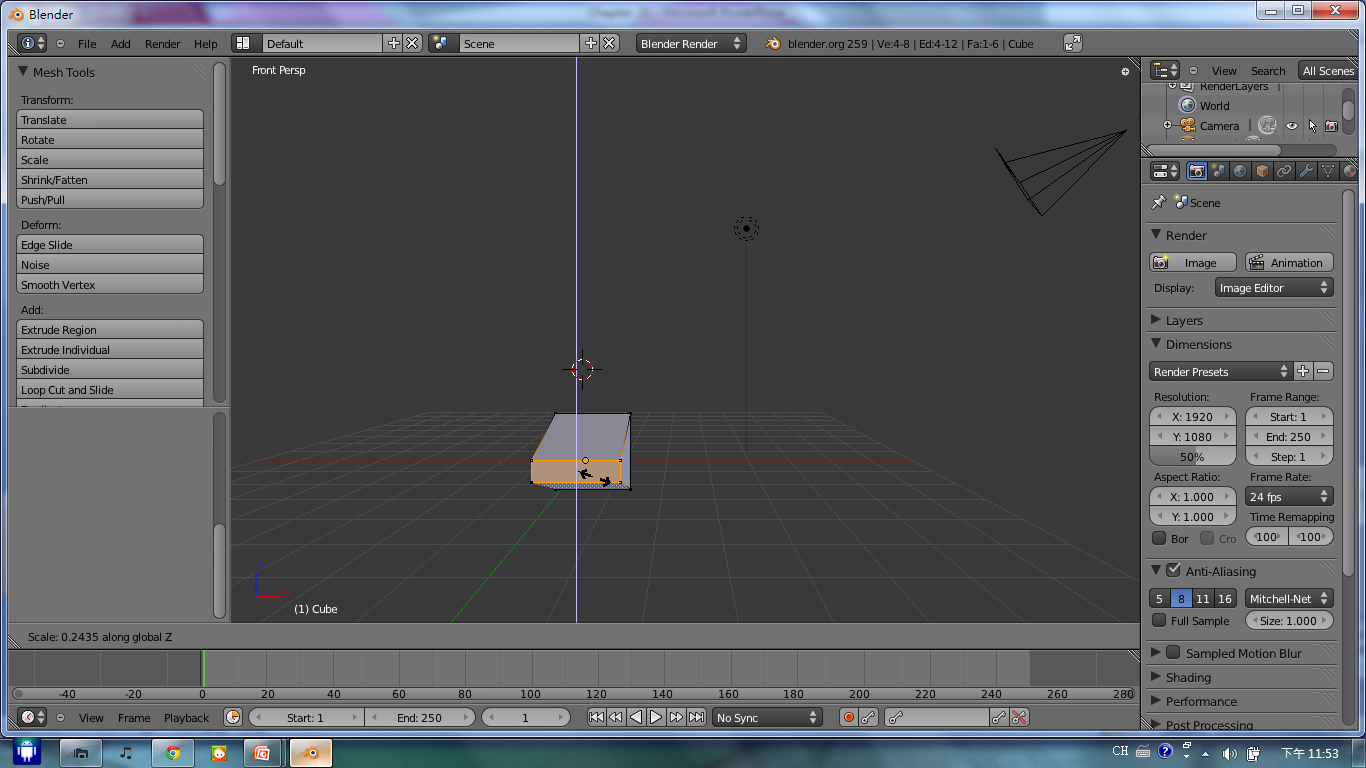 Gears
把游標調整到齒輪中心
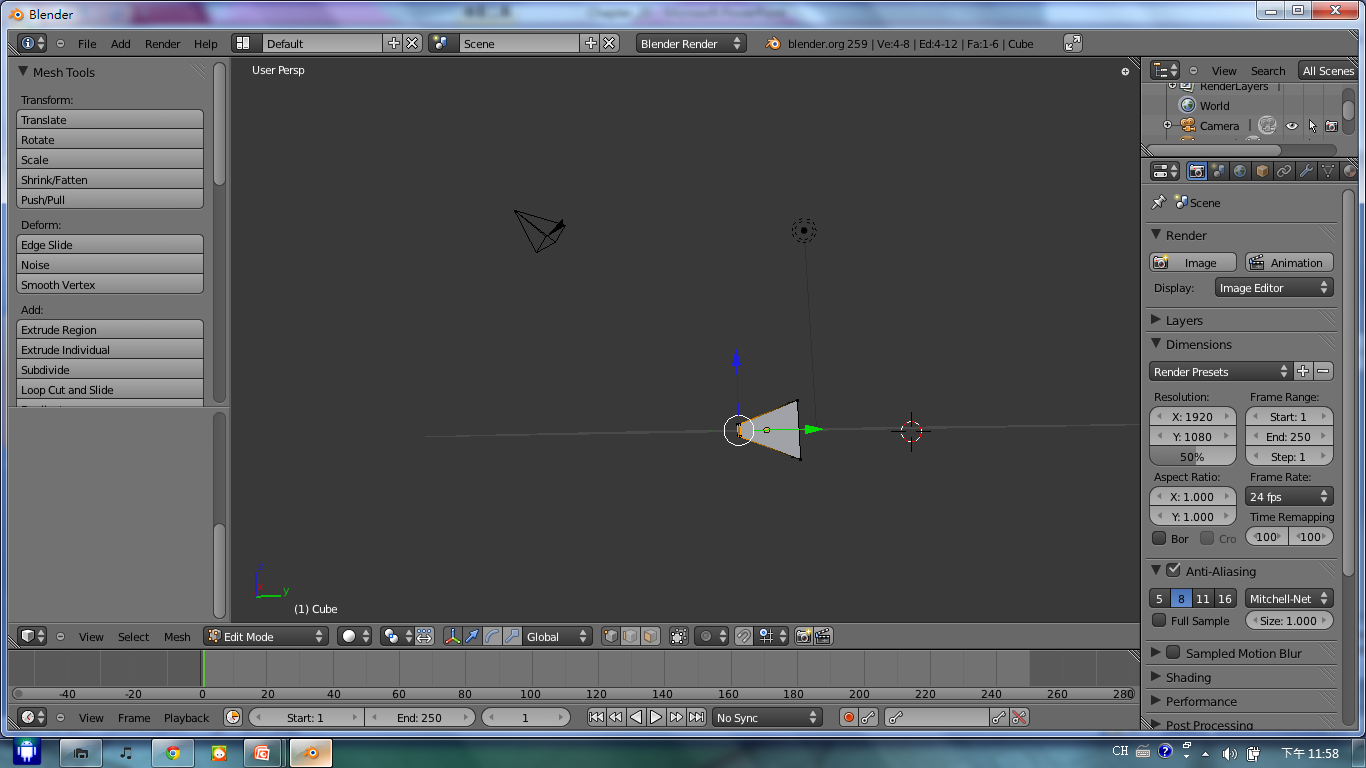 Gears
(編輯模式)按A鍵全選
按下Spin
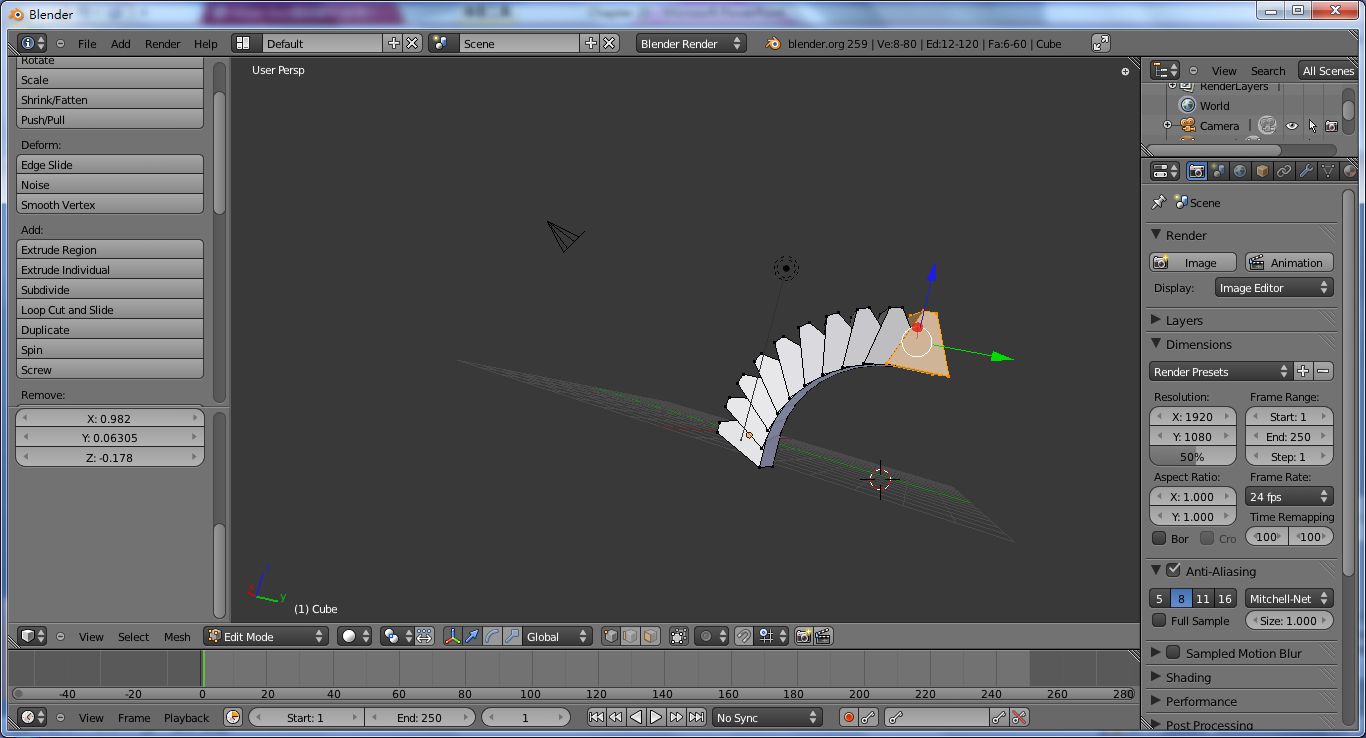 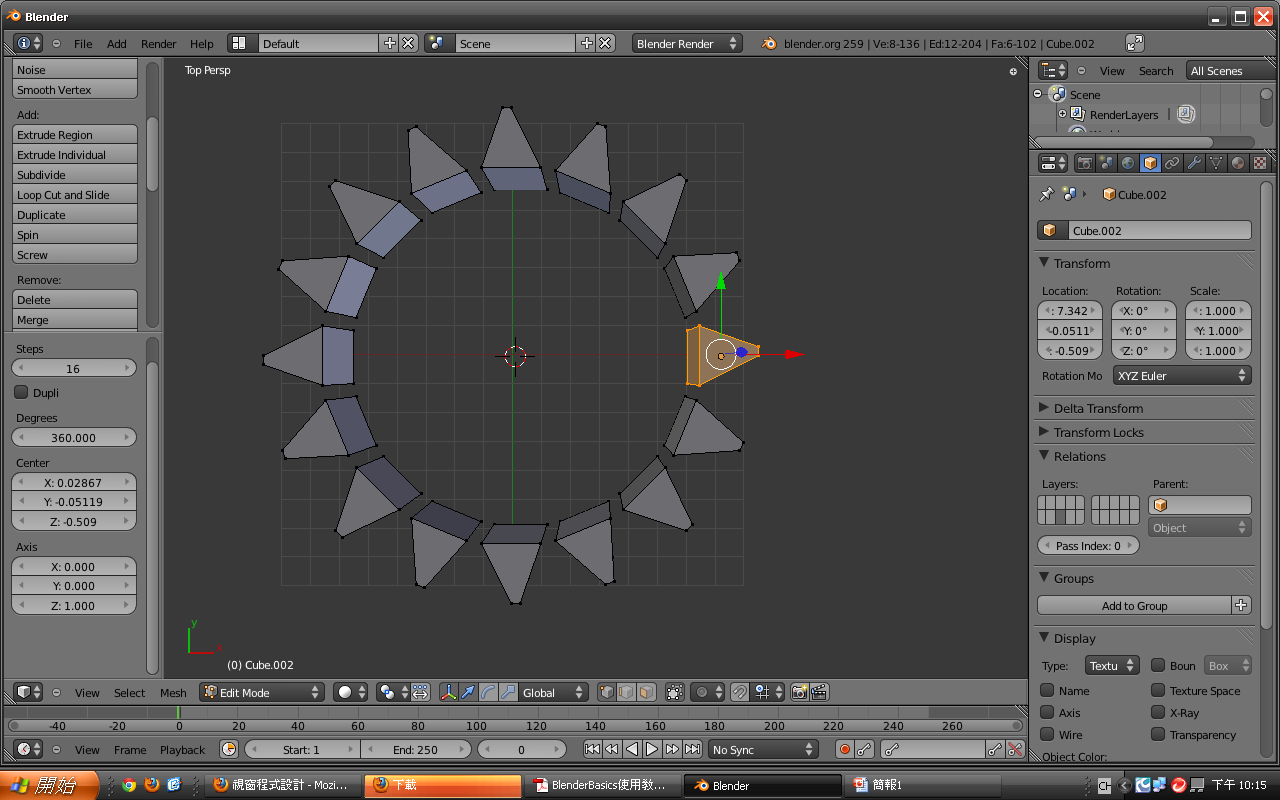 Gears
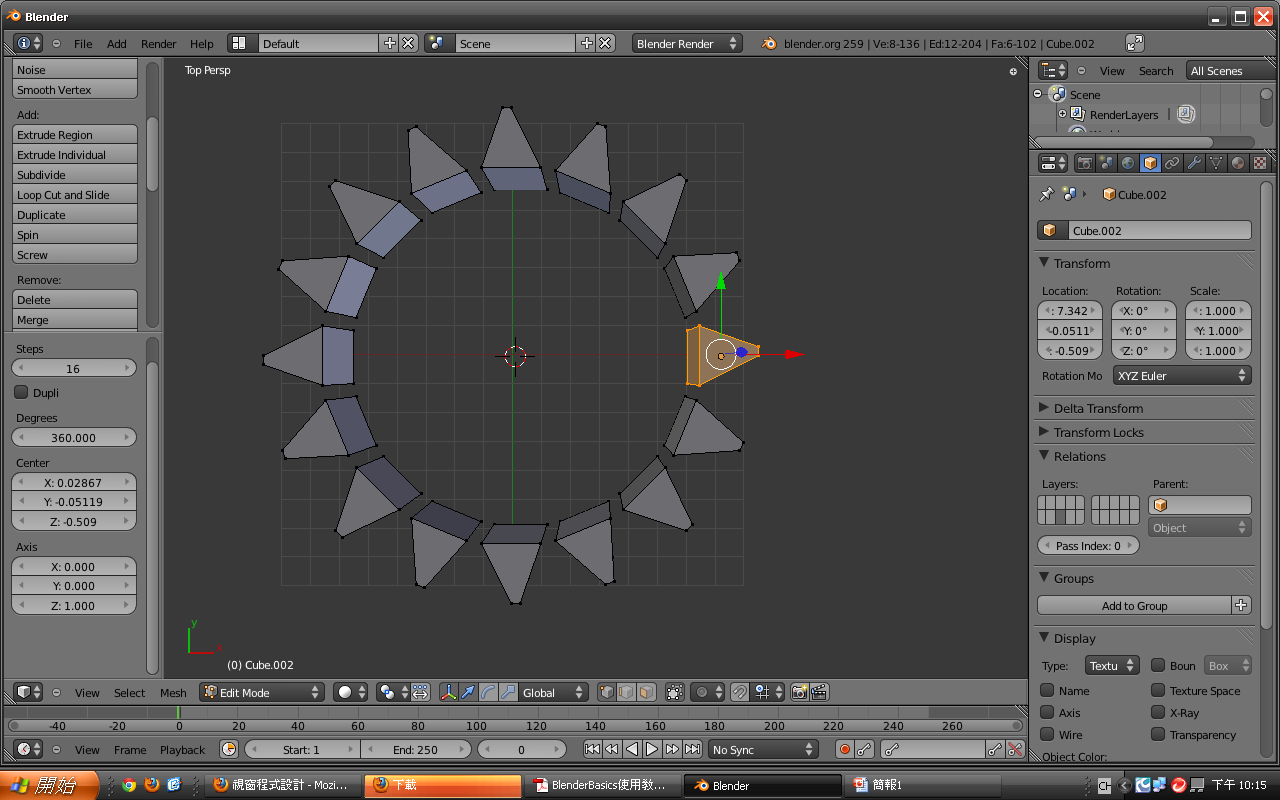 調整
Steps:16
Degrees:360
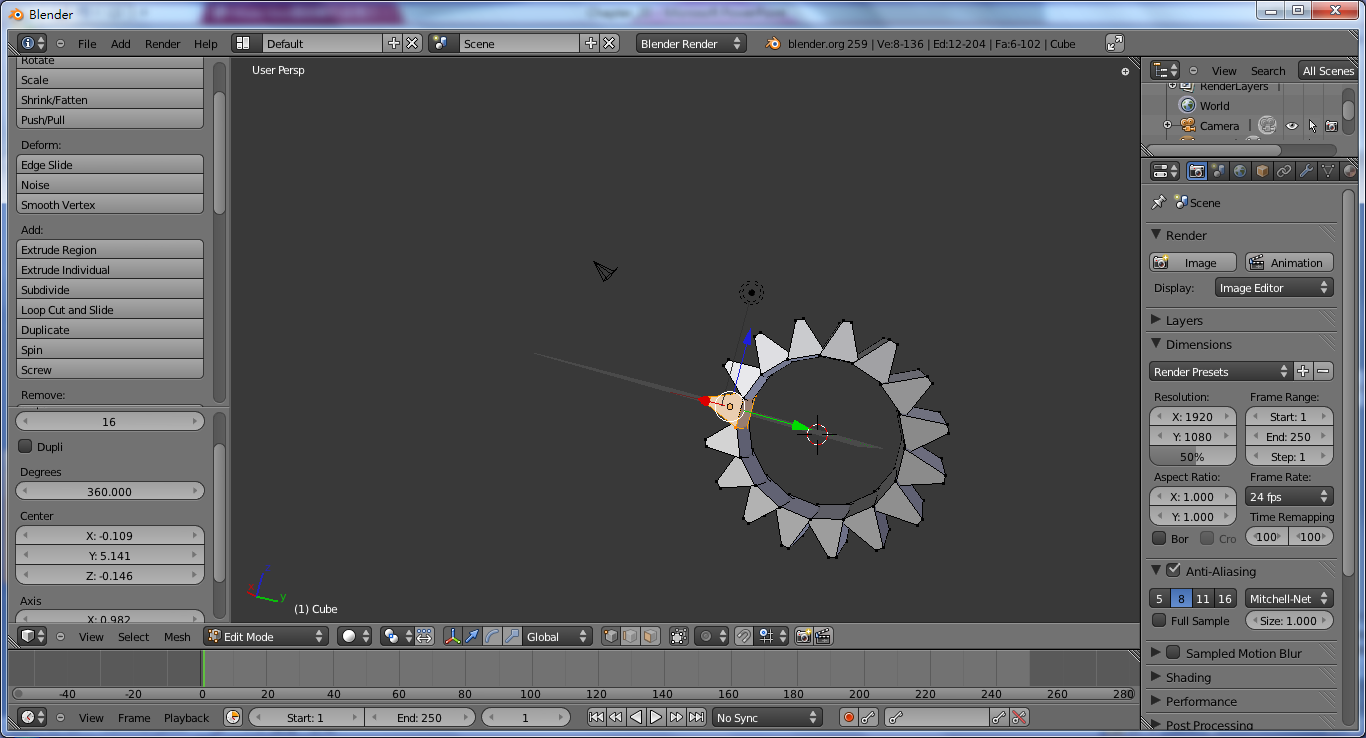 Gears
齒輪中間加入Cylinder放大
再加入一個Cylinder
做Boolean:Difference
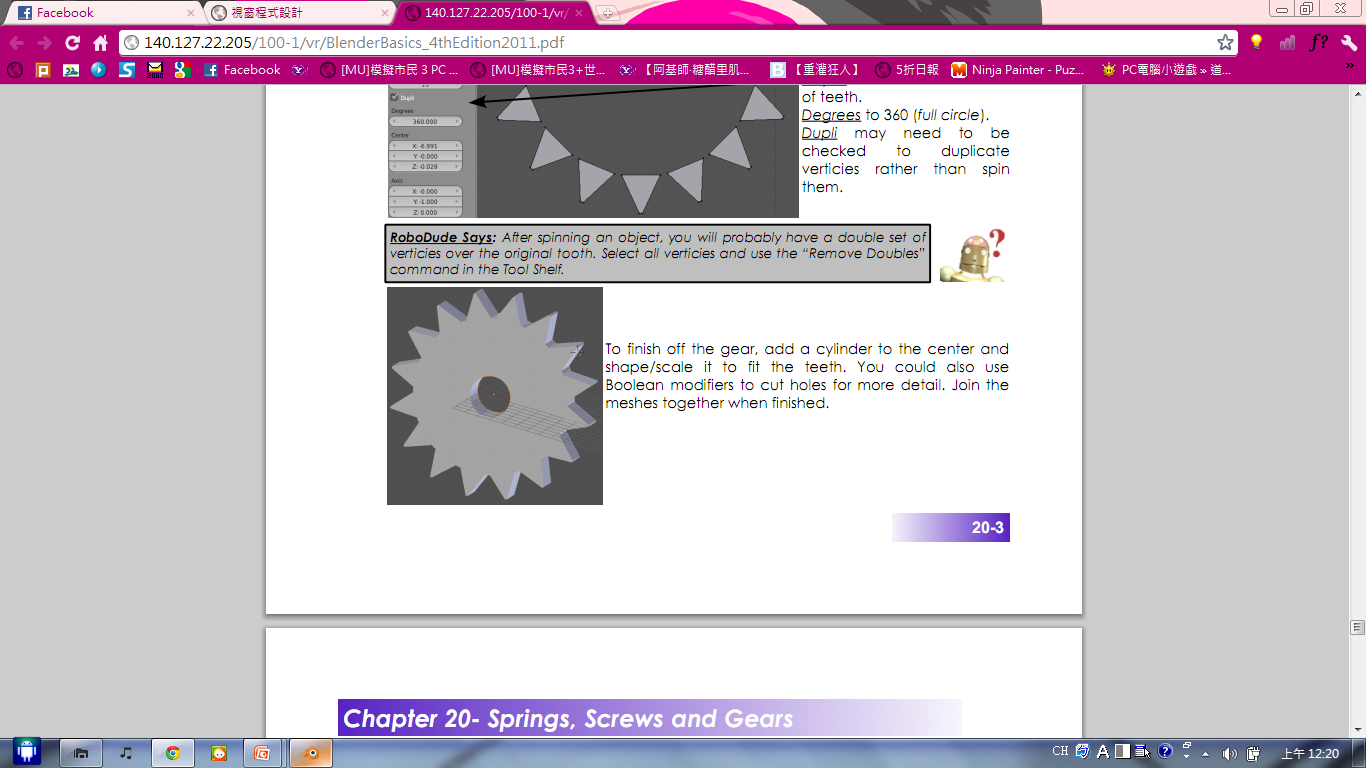 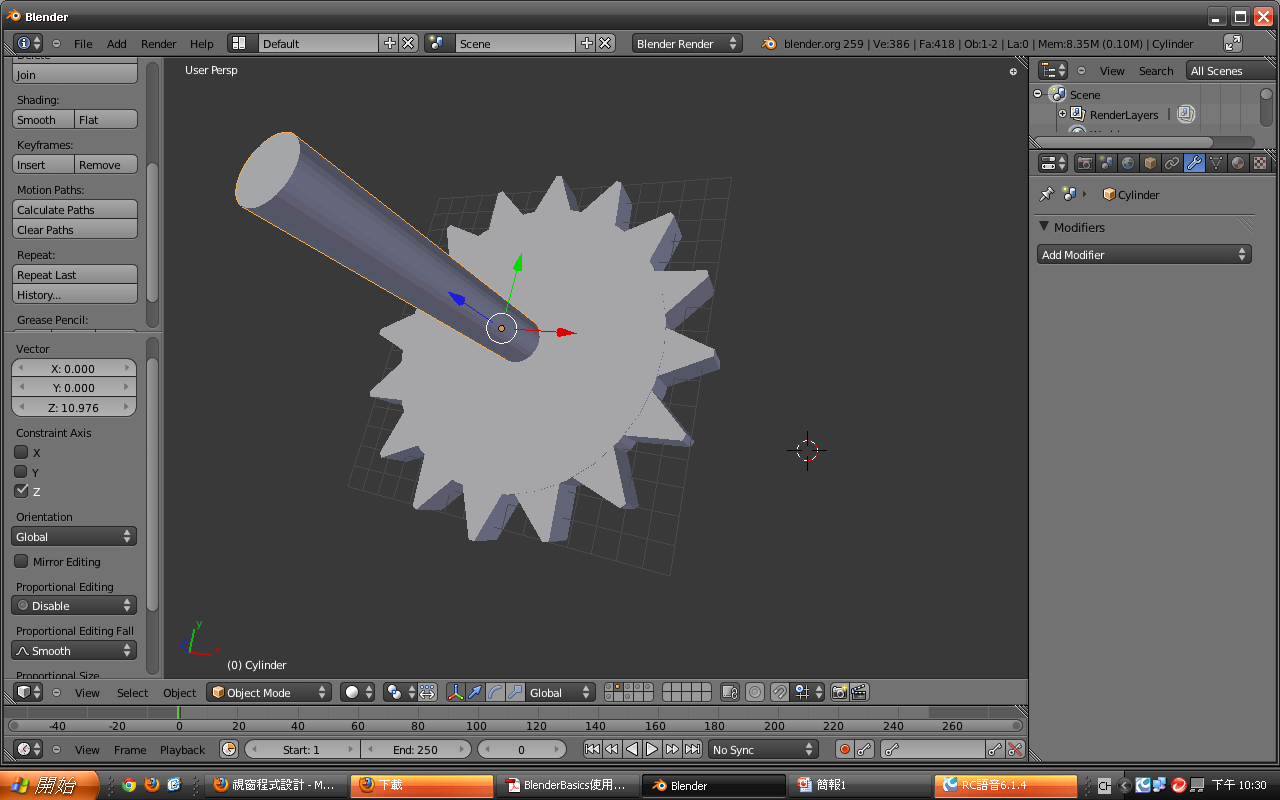 Revolved Shapes
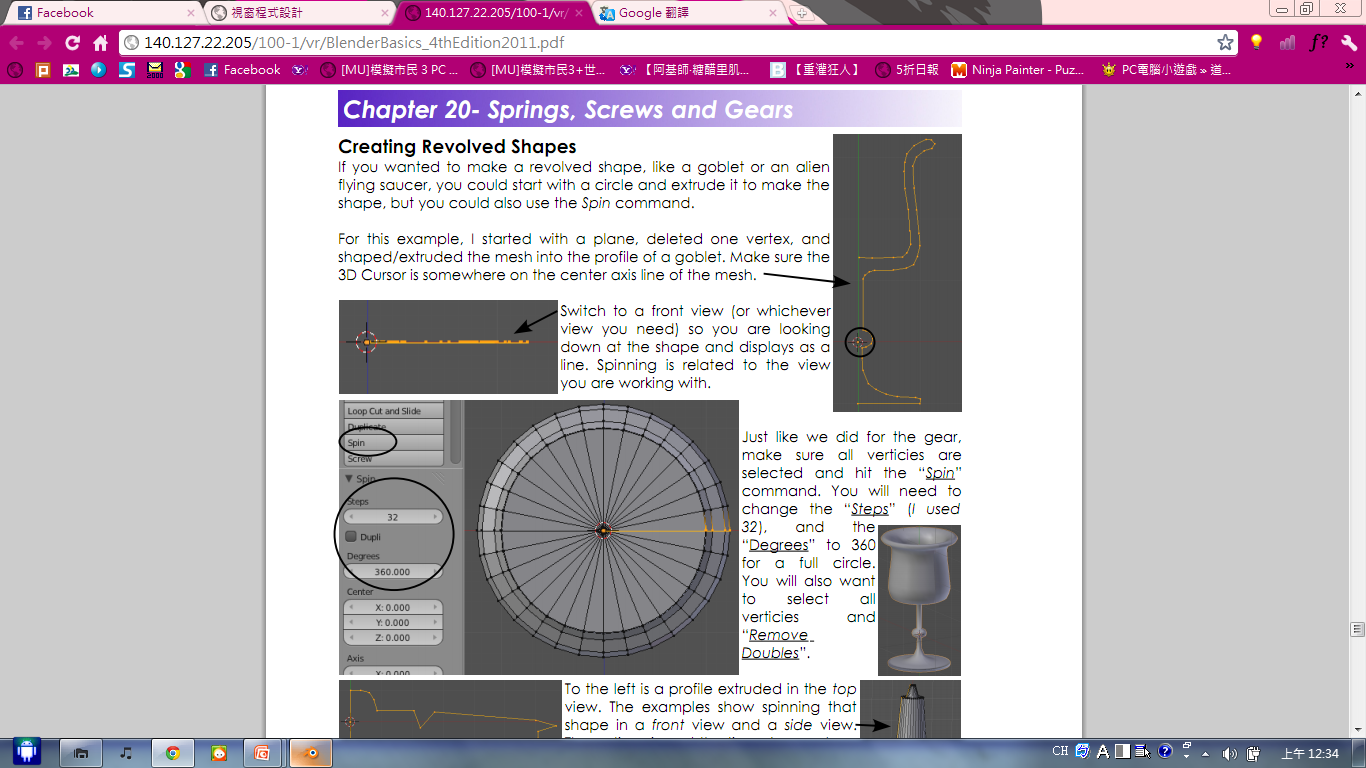 加入一個Plane
將View轉換到Top
(編輯模式)將一個頂點刪除，按X鍵(Delete Vertics) 
按E鍵，增加頂點，畫出圖形
將游標放在圖形的中央
Revolved Shapes
View轉換成Front(或是看起來像一直線)
(編輯模式)按A鍵全選
按下Spin
調整
Steps:32
Degrees:360
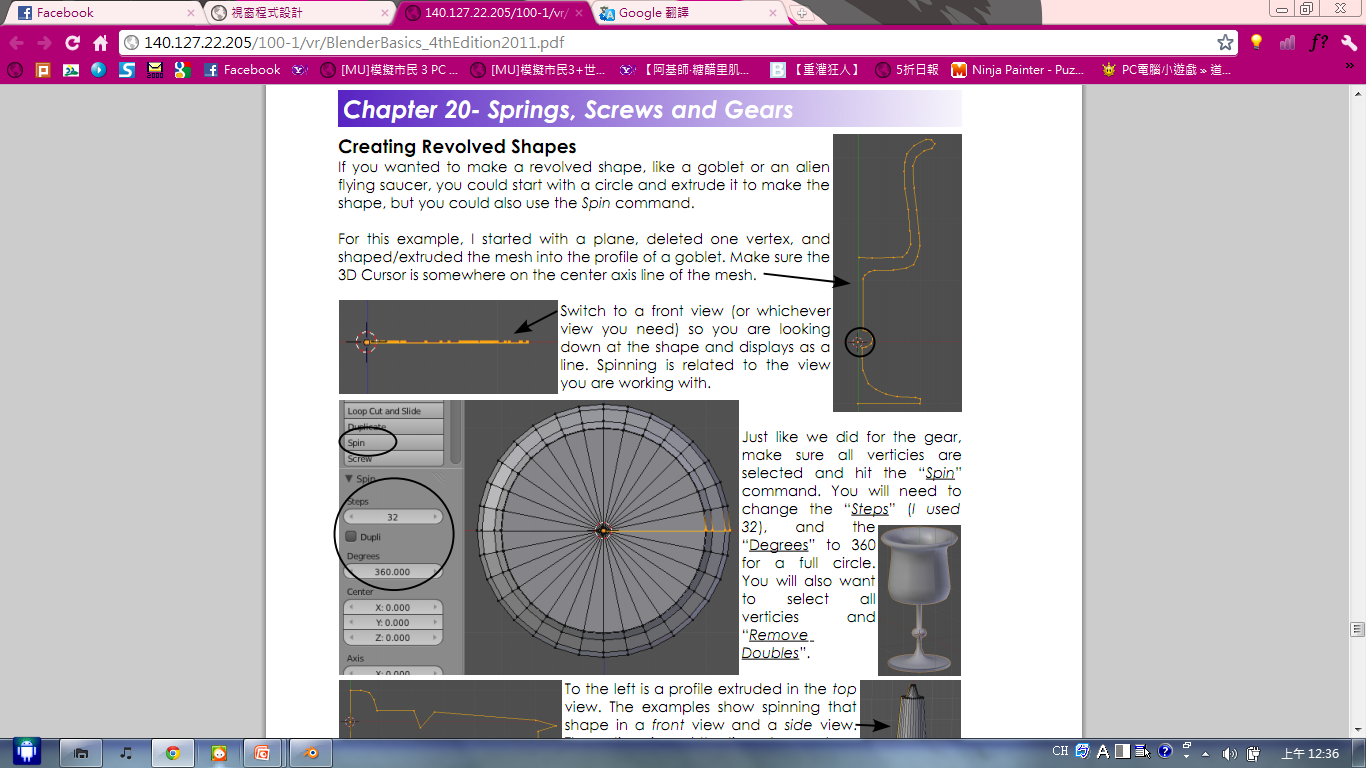 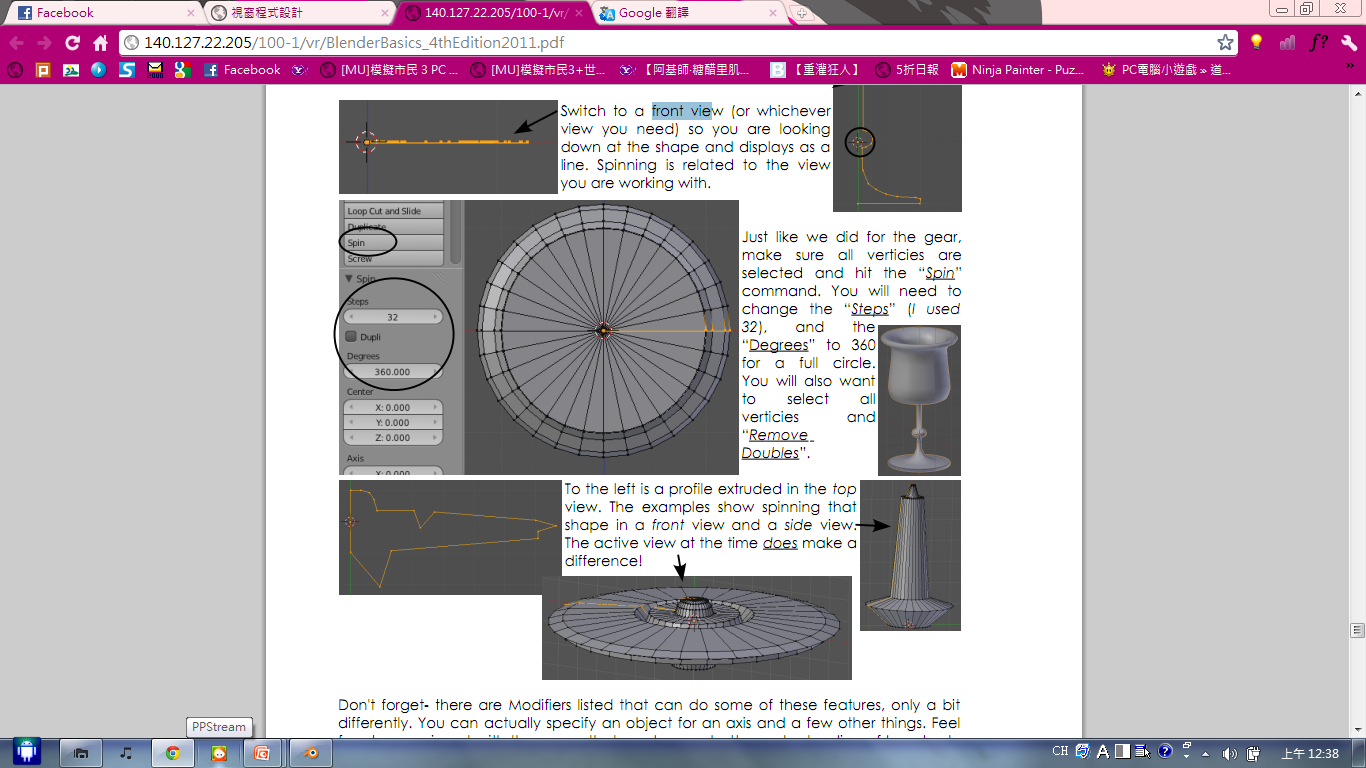 Add-On Meshes
在File選User Preferences
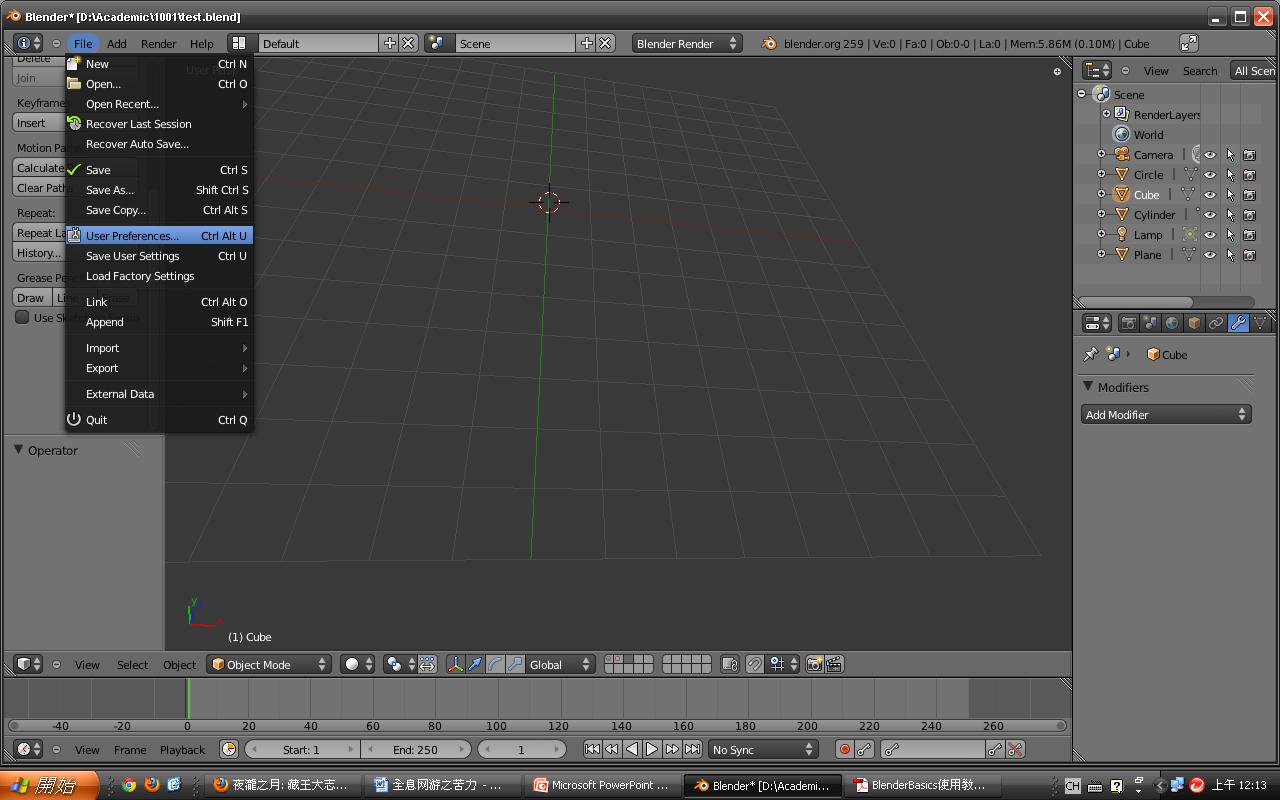 Add-On Meshes
Add-Ons的Add Mesh中把BoltFactory和Extra Objects打勾




Save As Default
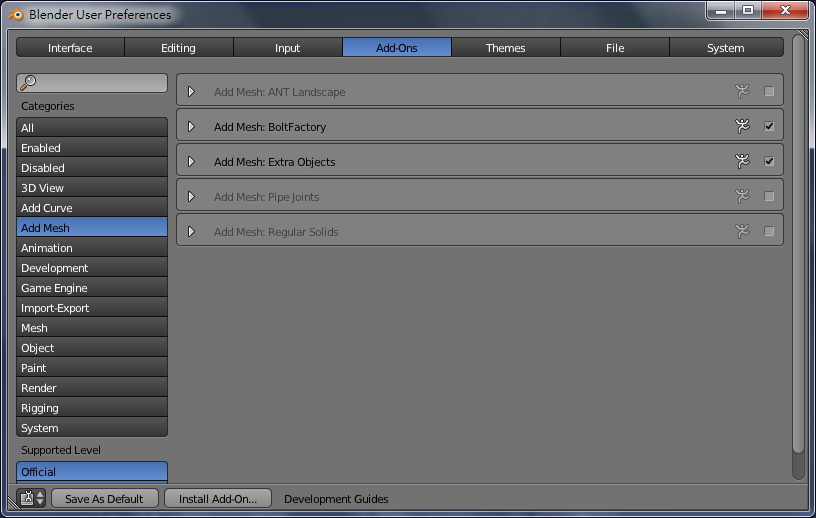 Add-On Meshes
在新增物件時會多出Bolt
在Add Bolt的Model選
    BOLT


    NUT
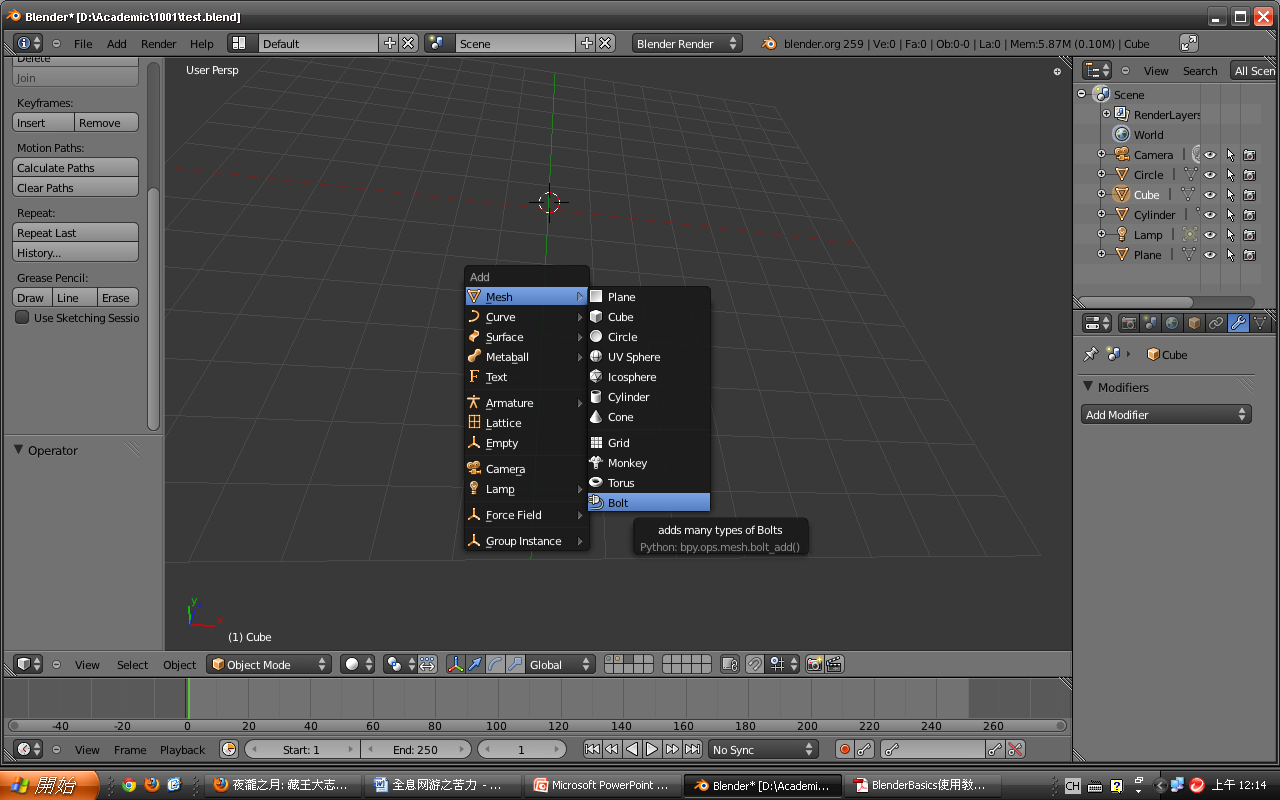 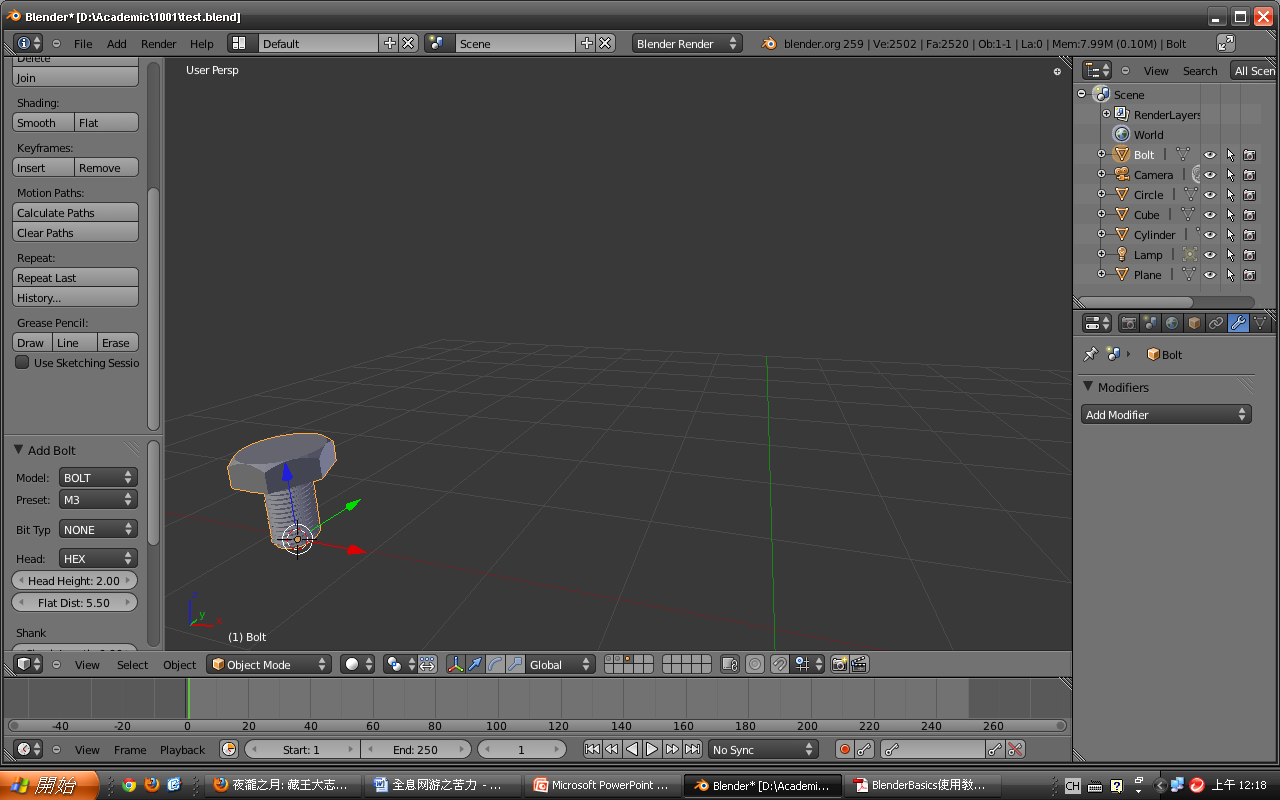 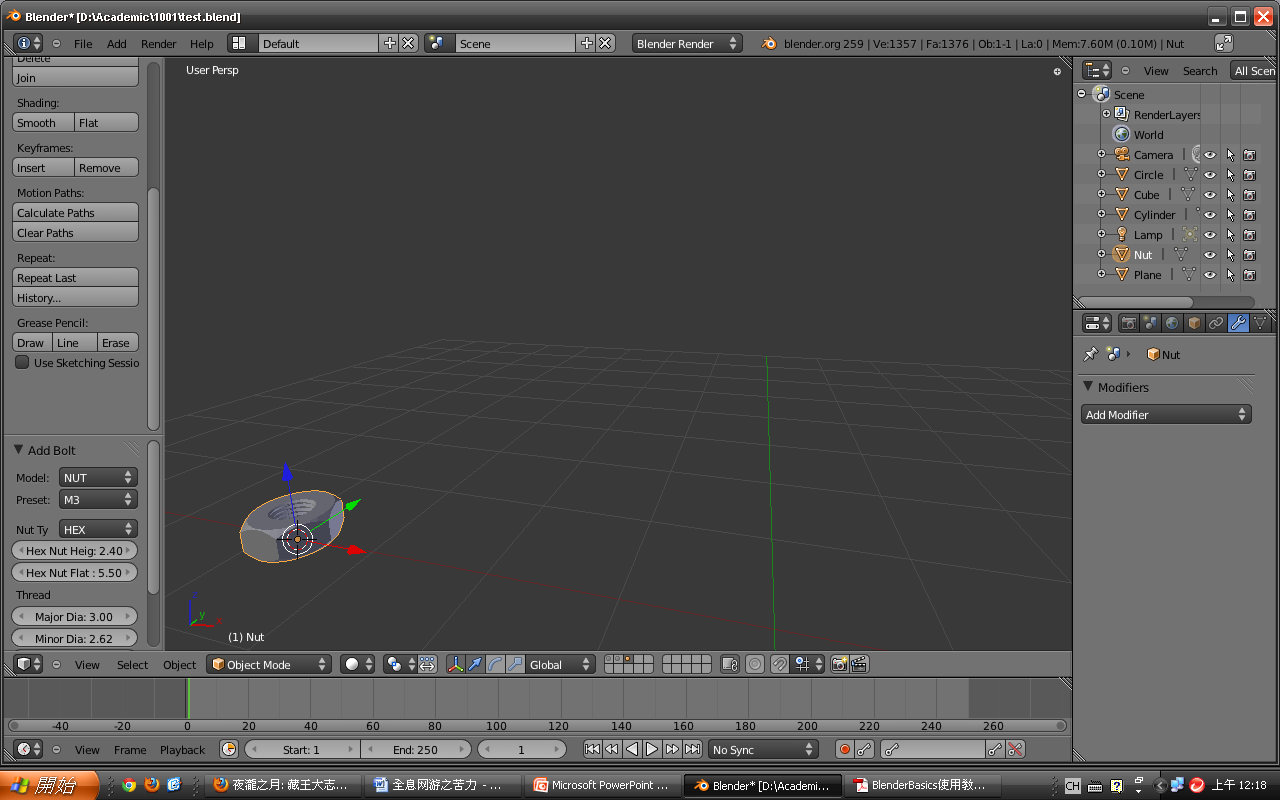 Add-On Meshes
在新增物件會多出Extra Objects
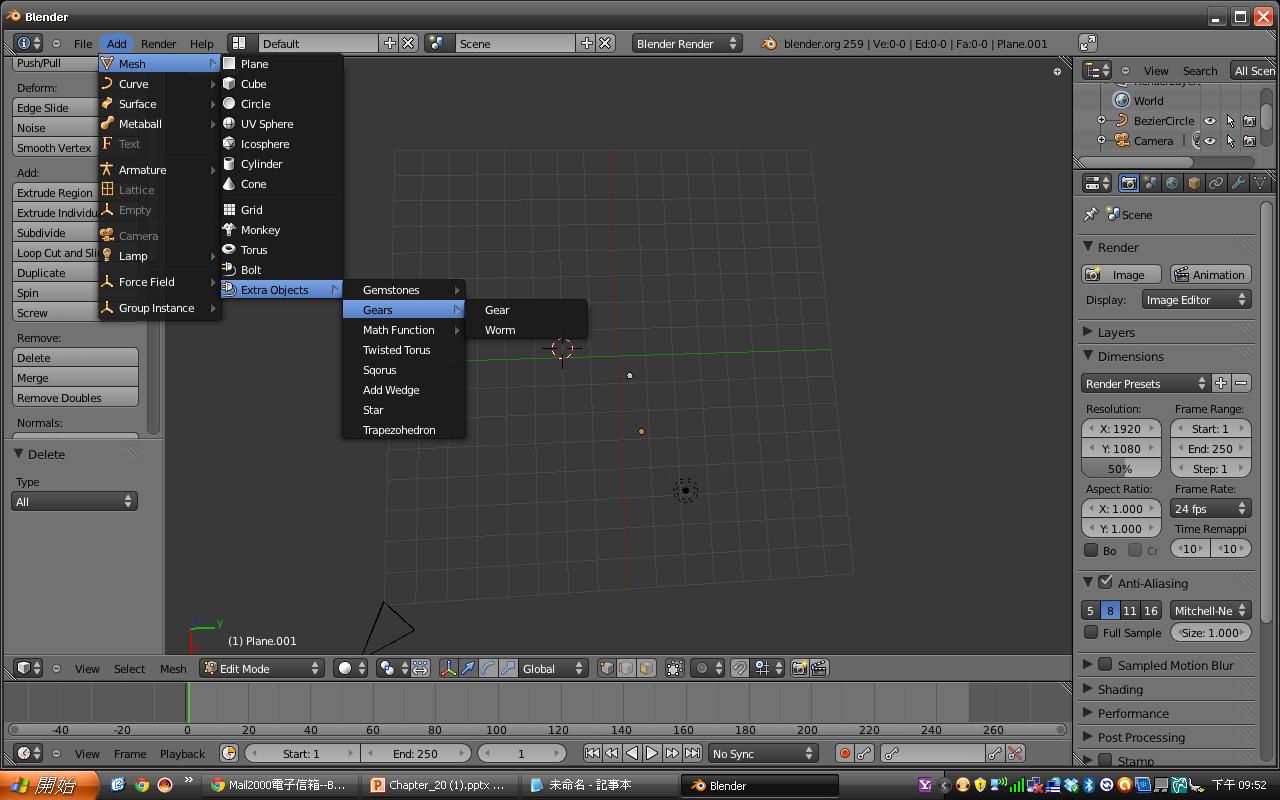 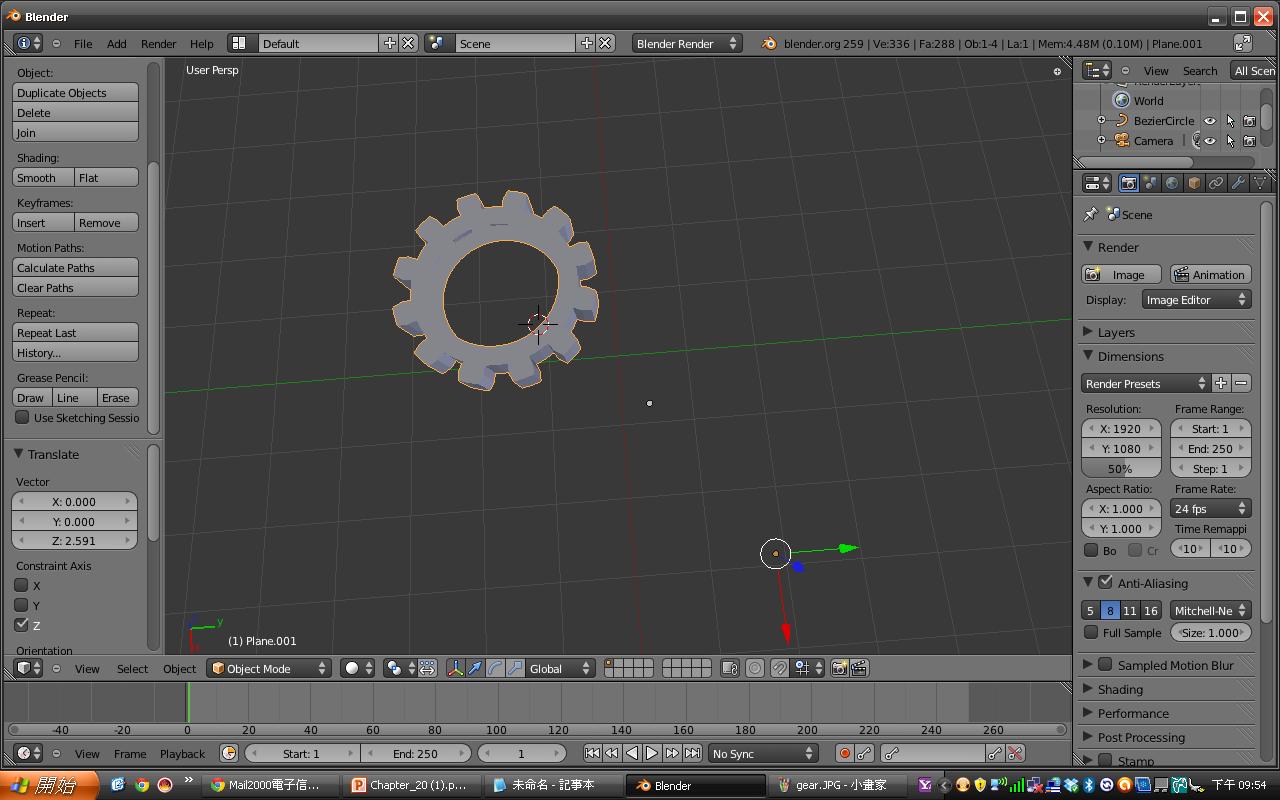 Gear
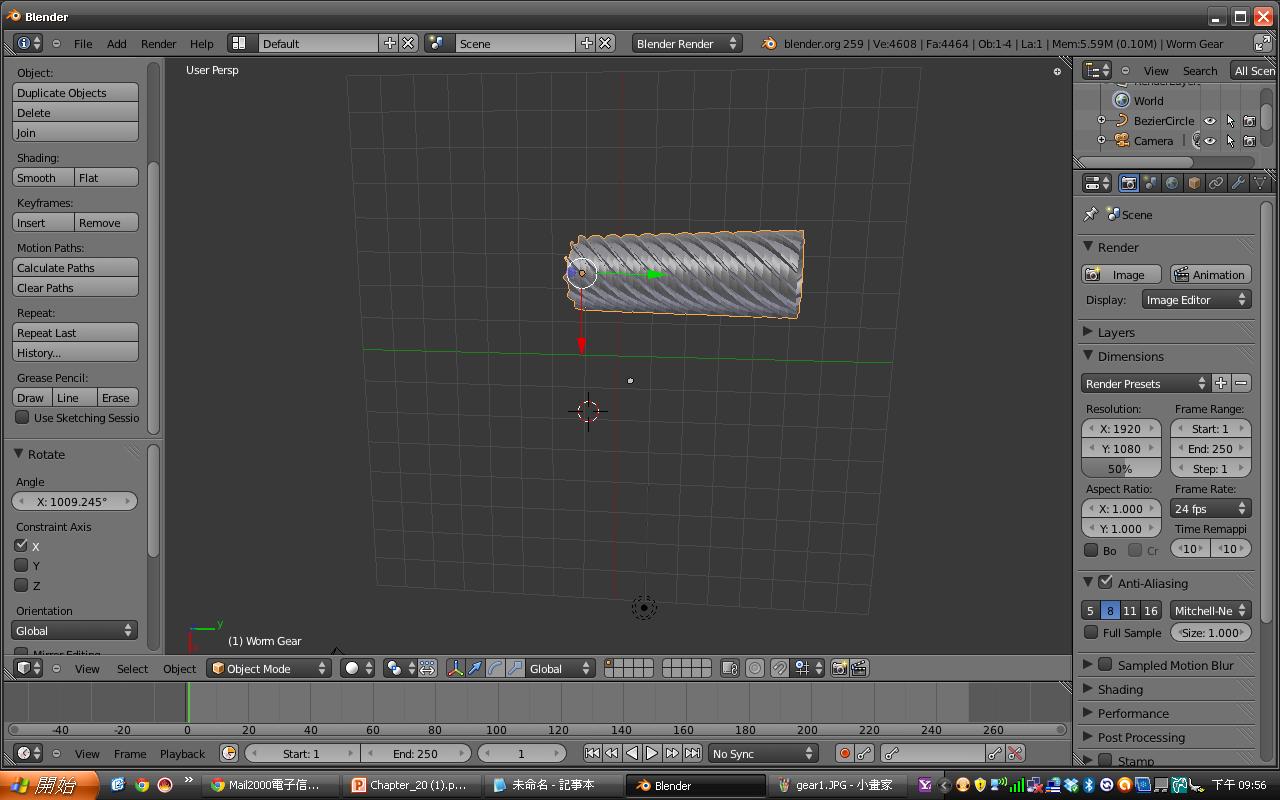 Worm
HOMEWORK
利用Spin功能，做一個UFO